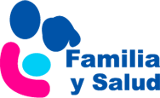 ¿Por qué habla mal?
José Ruiz López. Psicólogo clínico.
Guadalupe del Castillo Aguas. Pediatra
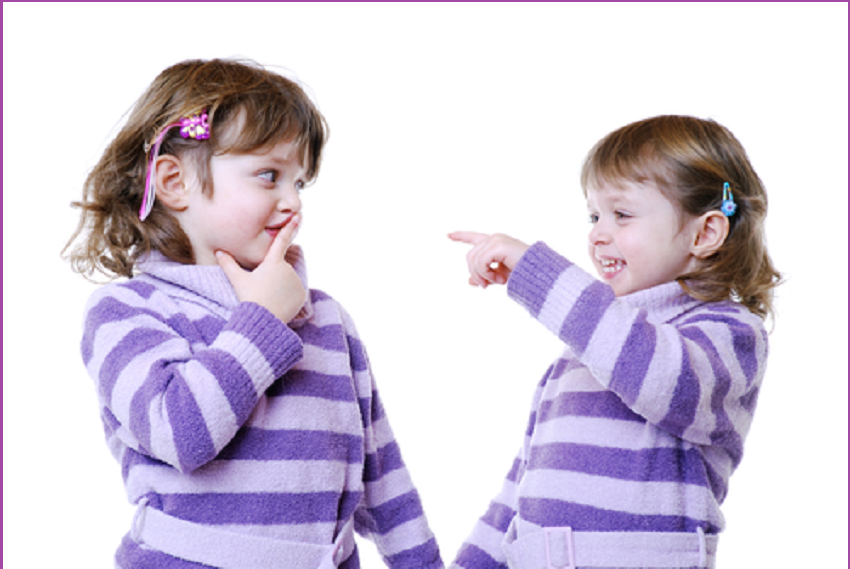 www.familiaysalud.es
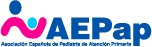 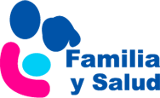 ¿Por qué habla mal?
¿Qué hace falta para la comunicación oral?
Funcionamiento adecuado del sistema nervioso y el aparato fonatorio.
Aprendizaje. 
Contacto social  (socialización). Sin contacto social, el lenguaje oral no se desarrollará.
Habilidades lingüísticas.
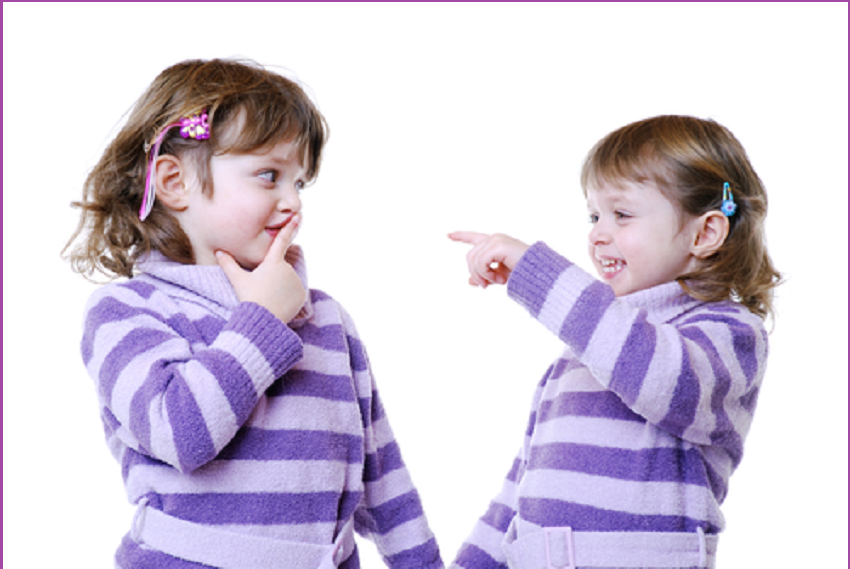 www.familiaysalud.es
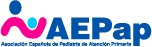 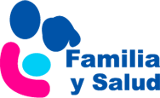 Habilidades linguísticas
Percepción auditiva.
Comprensión lingüística. 
Repetición vocal. 
Búsqueda de palabras (memoria).

A partir de estas será necesario desarrollar: la iniciación y la espontaneidad, la fluidez y la prosodia, la gramática, la sintaxis y el vocabulario.
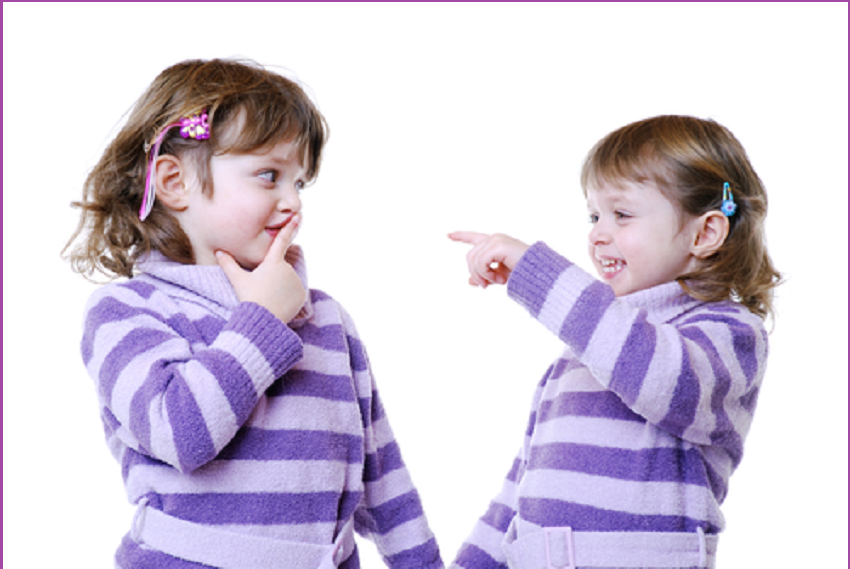 www.familiaysalud.es
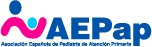 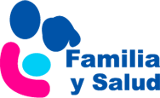 Trastornos del habla
Dislalia: Defecto en la articulación de uno o más fonemas. Es muy frecuente hasta los 4 años de edad. 
Disglosia. La alteración o defecto en la articulación por  anomalía congénita o adquirida, en los órganos del habla (ej: fisura palatina).
Disartria. La alteración en la articulación se produce por un problema neuromotor.
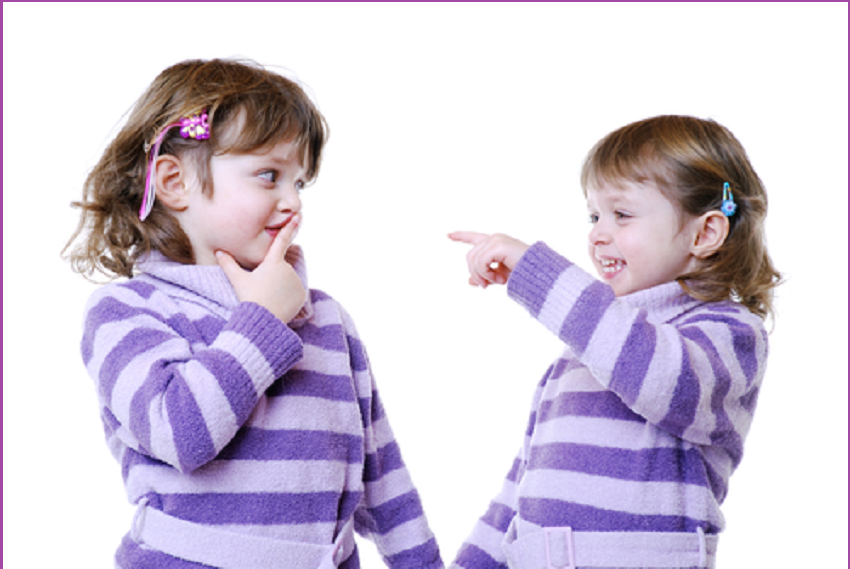 www.familiaysalud.es
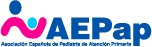 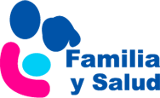 Trastornos del lenguaje
Retraso Simple del Lenguaje. Dificultades que afectan a la expresión (dislalias múltiples, alteraciones fonológicas).
Retraso severo del lenguaje. Dificultades que afectan a la expresión y a la comprensión (afasias, trastorno específico del lenguaje) y trastornos del espectro autista.
Otras perturbaciones: trastornos del lenguaje escrito (agrafia, disgrafia), trastornos del lenguaje                  leído (dislexia), trastornos del lenguaje               matemático (acalculia), trastorno del                     lenguaje musical (amusia).
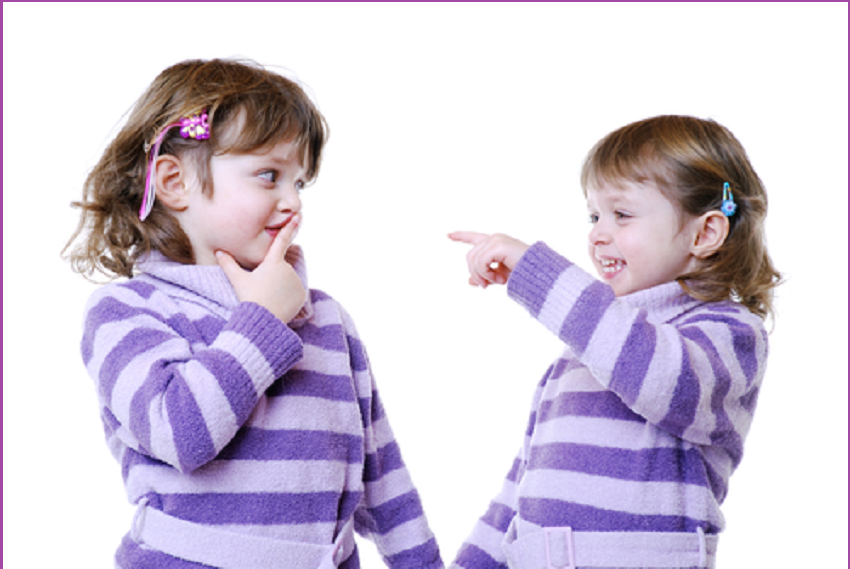 www.familiaysalud.es
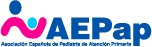 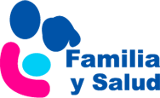 Otros trastornos del lenguaje
Alteraciones de la voz: rinolalias, disfonía o afonía.
Alteraciones en el ritmo del habla: disfemia (tartamudez), que se caracteriza por una serie de tropiezos, bloqueos o repeticiones que producen una ruptura del ritmo del habla.
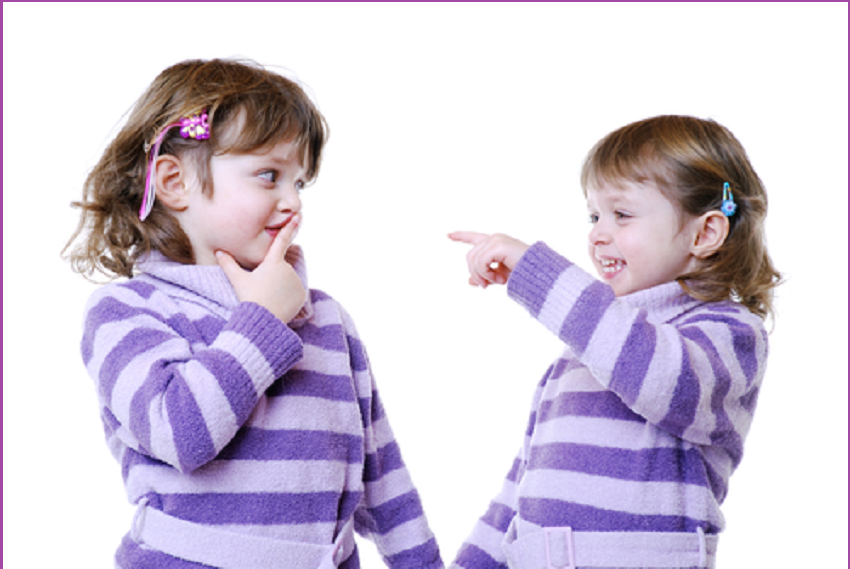 www.familiaysalud.es
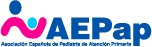